МОУ Павловская ОШ 
имени А.К. Васильева

Родительское просвещение через формы взаимодействия семьи и школы
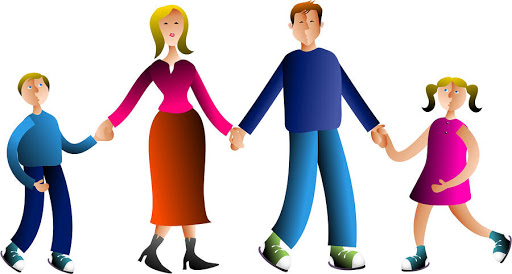 ПРОБЛЕМЫ РОДИТЕЛЬСКОГО ОБРАЗОВАНИЯ
Отсутствие у массы родителей навыков воспитания, собственного опыта;
 Родители дистанцированы от школы;
 Некомпетентность родителей в воспитании ребенка; 
 Серьезный кризис ожиданий и реальности.
Успешность сотрудничества зависит от того, как складываются отношение между педагогами, учащимися и родителями. Для формирования сотрудничества между взрослыми и детьми важно представлять коллектив как единое целое, как большую семью, которая сплачивается и интересно живет, если организована совместная деятельность педагогов, родителей, детей. Это способствует единению, сплочению семьи, установлению взаимопонимания между родителями и детьми, созданию комфортных условий в семье.
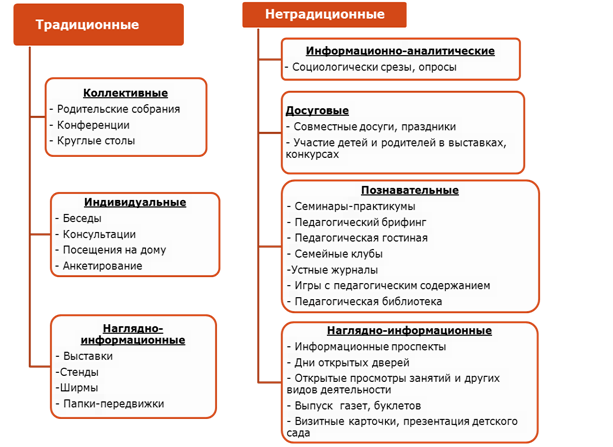 Познавательная форма взаимодействия школы и семьи
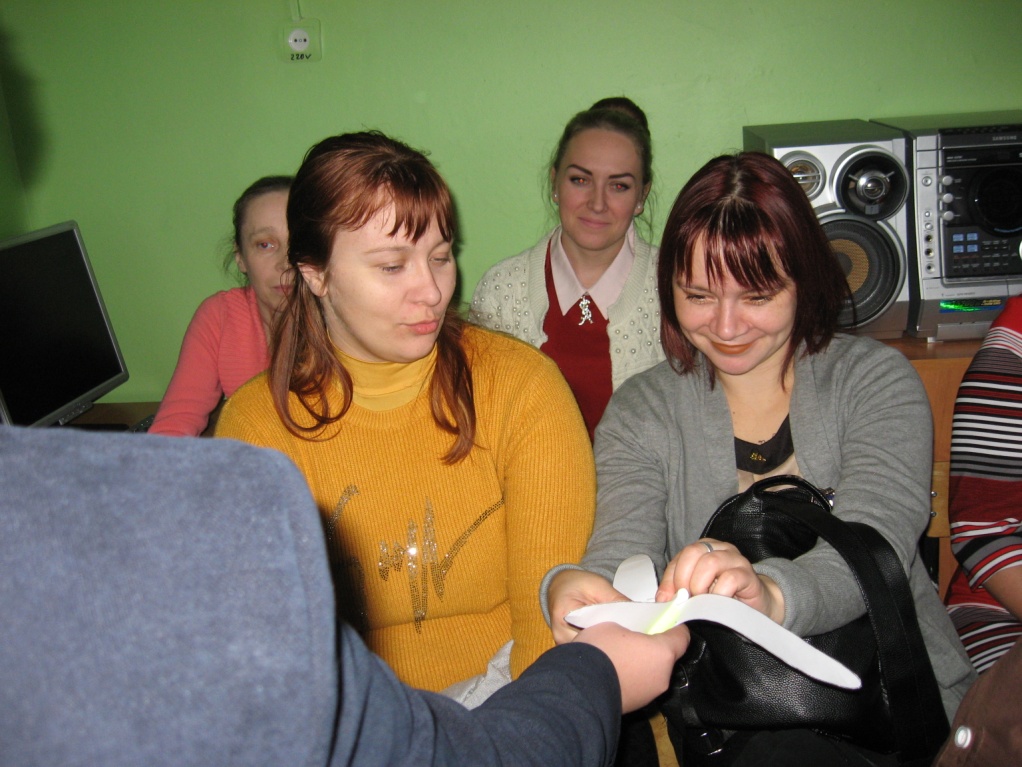 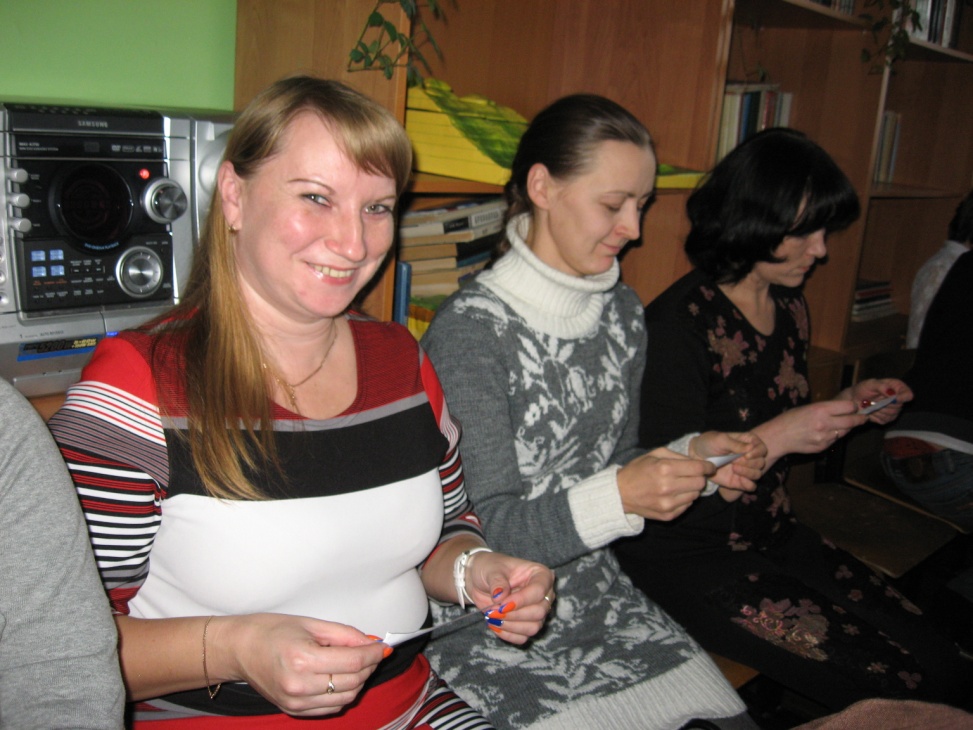 общешкольное родительское собрание в рамках областного собрания "Ответственное родительство."
Цель: Повышение правовой культуры родителей по вопросам юридической ответственности за воспитание и обучение детей.Задачи:Познакомить родителей с нормативно-правовыми документами.Содействовать формированию у родителей ответственности за воспитание и образование детей, способности адекватно и эффективно действовать в сложной проблемной ситуации.
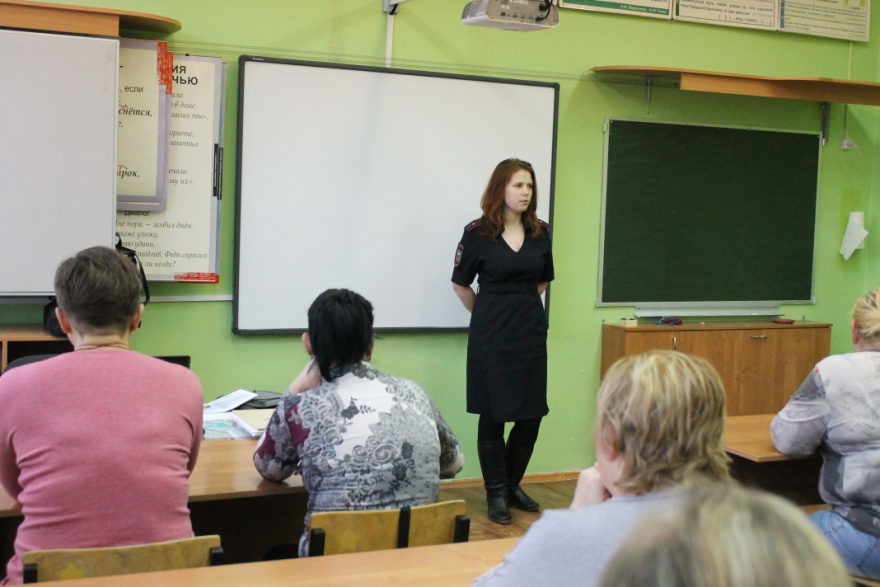 Встреча с инспектором  КДН                     Курловой Е.А.
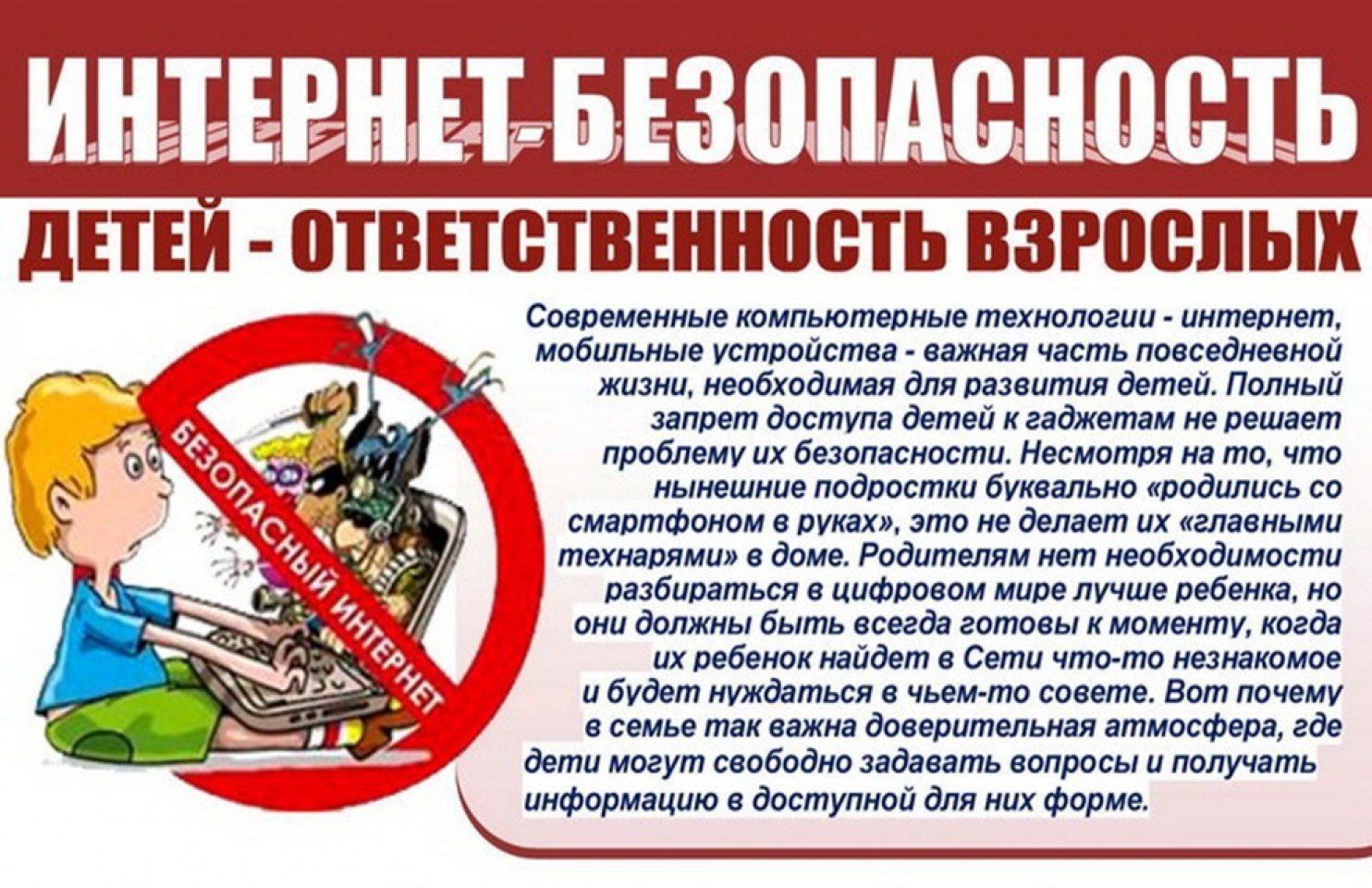 Вернисаж совместного творчества
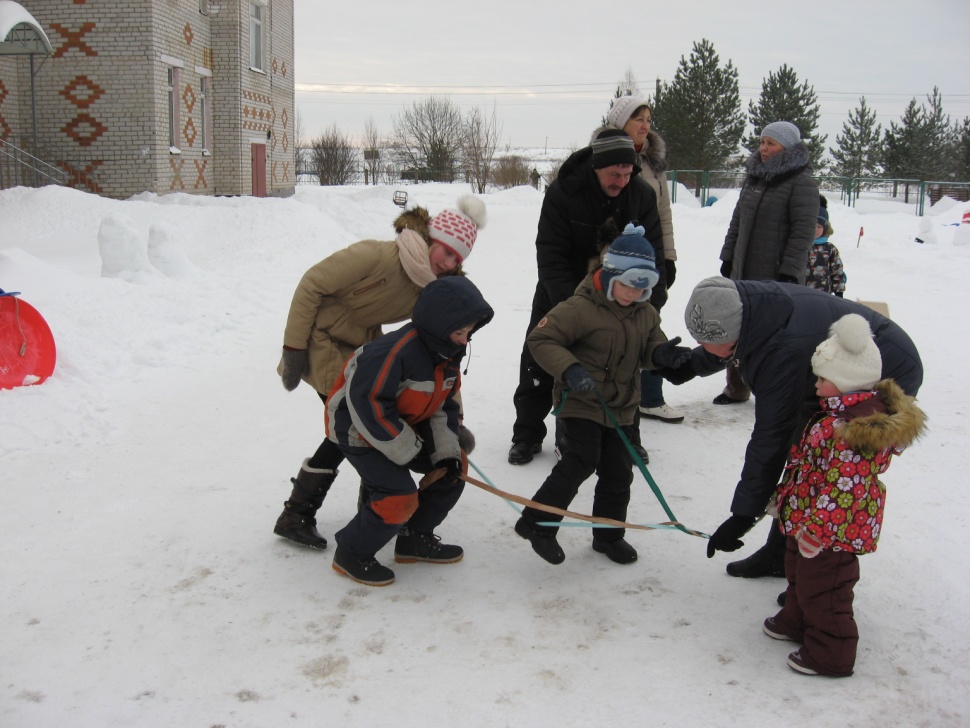 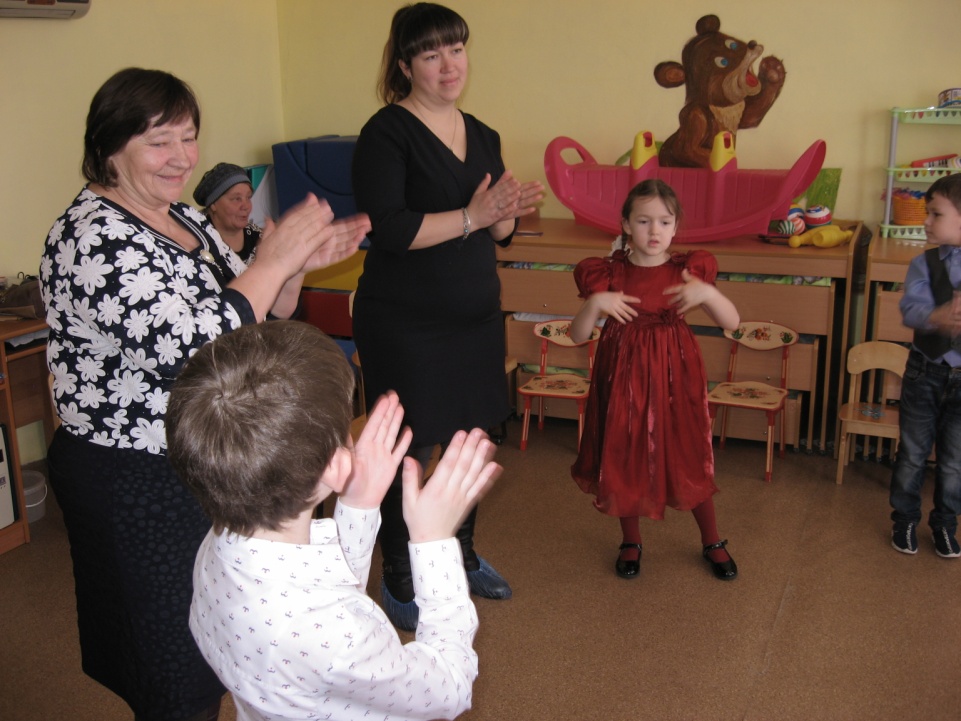 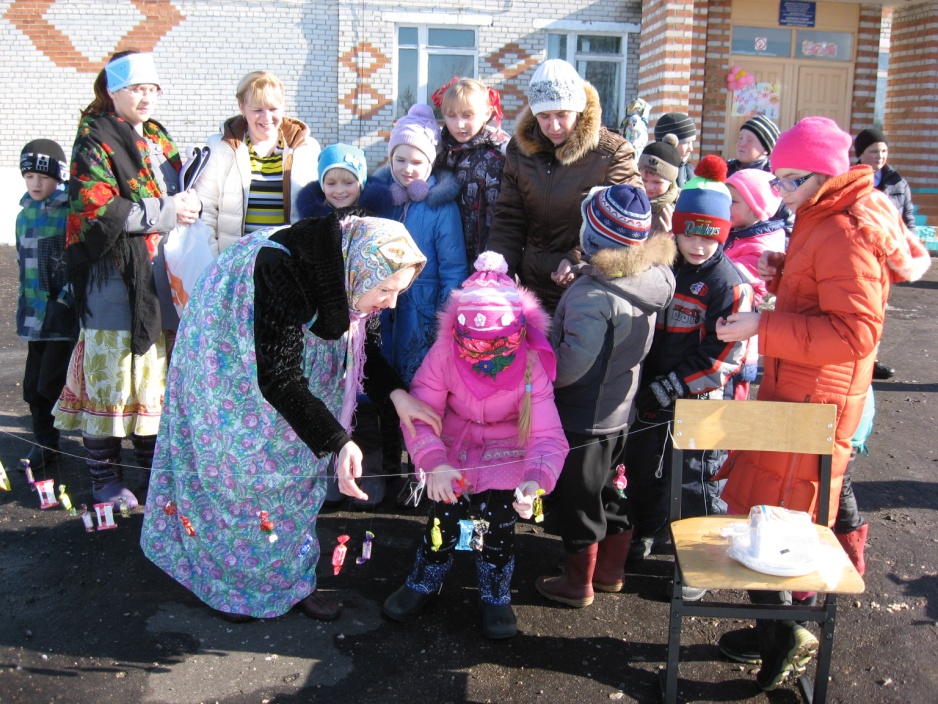 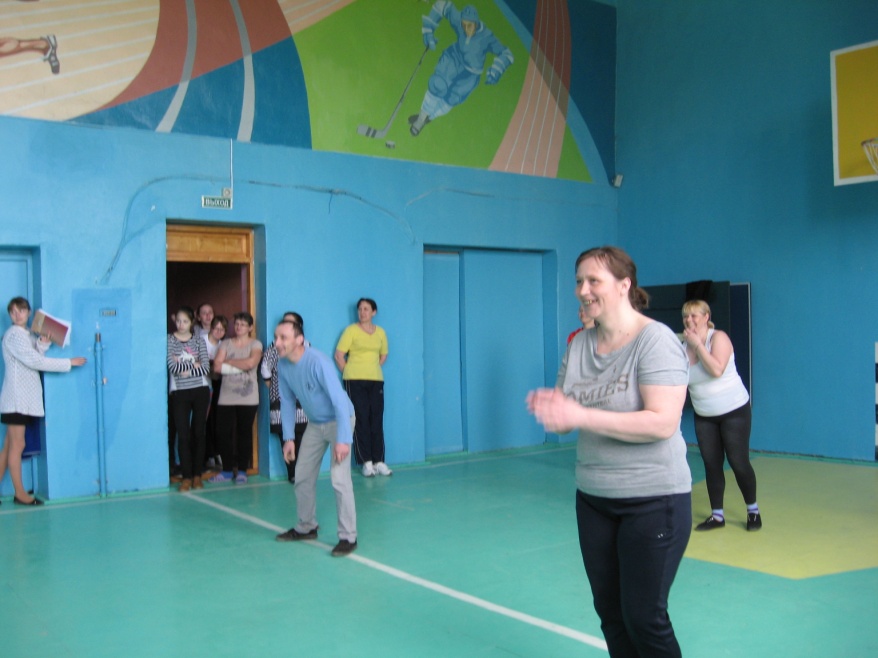 Наглядно-информационная форма взаимодействия школы с родителями
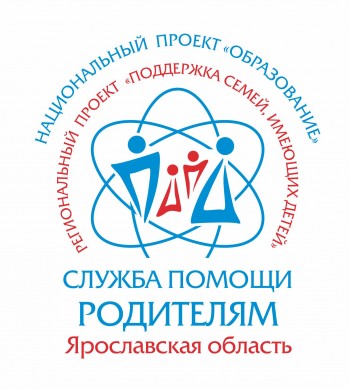 Сайт школы           МОУ Павловская ОШ         имени А.К. Васильева
Одна из форм 
            просвещения родителей




https://pavl-shtut.edu.yar.ru/roditelyam/pamyatki.html 
    Памятки для родителей
https://pavl-shtut.edu.yar.ru/roditelyam/sluzhba_pomoshchi_roditelyam.html
В дружбе взрослых и детей – сила школы и семей